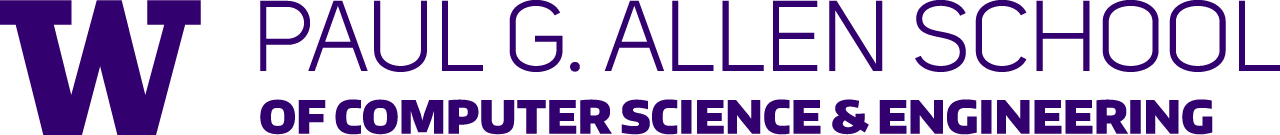 CSE341: Programming LanguagesLecture 16Datatype-Style Programming With Lists or Structs
Dan Grossman
Spring 2019
The Goal
In ML, we often define datatypes and write recursive functions over them – how do we do analogous things in Racket?
First way: With lists
Second way: With structs [a new construct]
Contrast helps explain advantages of structs
Spring 2019
CSE341: Programming Languages
2
Life without datatypes
Racket has nothing like a datatype binding for one-of types

No need in a dynamically typed language:
Can just mix values of different types and use primitives like number?, string?, pair?, etc. to “see what you have”
Can use cons cells to build up any kind of data
Spring 2019
CSE341: Programming Languages
3
Mixed collections
In ML, cannot have a list of “ints or strings,” so use a datatype:








In Racket, dynamic typing makes this natural without explicit tags
Instead, every value has a tag with primitives to check it
So just check car of list with number? or string?
datatype int_or_string = I of int | S of string

fun funny_sum xs = (* int_or_string list -> int *)
   case xs of 
        [] => 0
      | (I i)::xs’ => i + funny_sum xs’
      | (S s)::xs’ => String.size s + funny_sum xs’
Spring 2019
CSE341: Programming Languages
4
Recursive structures
More interesting datatype-programming we know:
datatype exp = Const of int
             | Negate of exp
             | Add of exp * exp
             | Multiply of exp * exp
fun eval_exp e = 
   case e of 
        Const i => i
      | Negate e2 => ~ (eval_exp e2)
      | Add(e1,e2) => (eval_exp e1) + (eval_exp e2)
      | Multiply(e1,e2)=>(eval_exp e1)*(eval_exp e2)
Spring 2019
CSE341: Programming Languages
5
Change how we do this
Previous version of eval_exp has type exp -> int 

From now on will write such functions with type exp -> exp

Why?  Because will be interpreting languages with multiple kinds of results (ints, pairs, functions, …)
Even though much more complicated for example so far

How? See the ML code file:
Base case returns entire expression, e.g., (Const 17)
Recursive cases:
Check variant (e.g., make sure a Const)
Extract data (e.g., the number under the Const)
Also return an exp (e.g., create a new Const)
Spring 2019
CSE341: Programming Languages
6
New way in Racket
See the Racket code file for coding up the same new kind of     “exp -> exp” interpreter
Using lists where car of list encodes “what kind of exp”

Key points:
Define our own constructor, test-variant, extract-data functions
Just better style than hard-to-read uses of car, cdr
Same recursive structure without pattern-matching
With no type system, no notion of “what is an exp” except in documentation
But if we use the helper functions correctly, then okay
Could add more explicit error-checking if desired
Spring 2019
CSE341: Programming Languages
7
Symbols
Will not focus on Racket symbols like 'foo, but in brief:
Syntactically start with quote character
Like strings, can be almost any character sequence
Unlike strings, compare two symbols with eq? which is fast
Spring 2019
CSE341: Programming Languages
8
New feature
(struct foo (bar baz quux) #:transparent)
Defines a new kind of thing and introduces several new functions:
(foo e1 e2 e3) returns “a foo” with bar, baz, quux fields holding results of evaluating e1, e2, and e3
(foo? e) evaluates e and returns #t if and only if the result is something that was made with the foo function
(foo-bar e) evaluates e.  If result was made with the foo function, return the contents of the bar field, else an error
(foo-baz e) evaluates e.  If result was made with the foo function, return the contents of the baz field, else an error
(foo-quux e) evaluates e.  If result was made with the foo function, return the contents of the quux field, else an error
Spring 2019
CSE341: Programming Languages
9
An idiom
(struct const (int) #:transparent)
(struct negate (e) #:transparent)
(struct add (e1 e2) #:transparent)
(struct multiply (e1 e2) #:transparent)
For “datatypes” like exp, create one struct for each “kind of exp”
structs are like ML constructors!
But provide constructor, tester, and extractor functions
Instead of patterns
E.g., const, const?, const-int
Dynamic typing means “these are the kinds of exp” is “in comments” rather than a type system
Dynamic typing means “types” of fields are also “in comments”
Spring 2019
CSE341: Programming Languages
10
All we need
These structs are all we need to:

Build trees representing expressions, e.g.,
   


Build our eval-exp function (see code):
(multiply (negate (add (const 2) (const 2)))   
          (const 7))
(define (eval-exp e)
  (cond [(const? e) e]
        [(negate? e)
         (const (- (const-int 
                     (eval-exp (negate-e e)))))]
        [(add? e) …]
        [(multiply? e) …]…
Spring 2019
CSE341: Programming Languages
11
Attributes
#:transparent is an optional attribute on struct definitions
For us, prints struct values in the REPL rather than hiding them, which is convenient for debugging homework

#:mutable is another optional attribute on struct definitions
Provides more functions, for example:


Can decide if each struct supports mutation, with usual advantages and disadvantages
As expected, we will avoid this attribute
mcons is just a predefined mutable struct
(struct card (suit rank) #:transparent #:mutable)
; also defines set-card-suit!, set-card-rank!
Spring 2019
CSE341: Programming Languages
12
Contrasting Approaches
Versus





This is not a case of syntactic sugar
(struct add (e1 e2) #:transparent)
(define (add e1 e2) (list 'add e1 e2)) 
(define (add? e) (eq? (car e) 'add))
(define (add-e1 e) (car (cdr e)))
(define (add-e2 e) (car (cdr (cdr e))))
Spring 2019
CSE341: Programming Languages
13
The key difference
(struct add (e1 e2) #:transparent)
The result of calling (add x y) is not a list
And there is no list for which add? returns #t

struct makes a new kind of thing: extending Racket with a new kind of data

So calling car, cdr, or mult-e1 on “an add” is a run-time error
Spring 2019
CSE341: Programming Languages
14
List approach is error-prone
(define (add e1 e2) (list 'add e1 e2)) 
(define (add? e) (eq? (car e) 'add))
(define (add-e1 e) (car (cdr e)))
(define (add-e2 e) (car (cdr (cdr e))))
Can break abstraction by using car, cdr, and list-library functions directly on “add expressions”
Silent likely error:
(define xs (list (add (const 1)(const 4)) …))
(car (car xs))

Can make data that add? wrongly answers #t to
(cons 'add "I am not an add")
Spring 2019
CSE341: Programming Languages
15
Summary of advantages
Struct approach:

Is better style and more concise for defining data types

Is about equally convenient for using data types 

But much better at timely errors when misusing data types
Cannot use accessor functions on wrong kind of data
Cannot confuse tester functions
Spring 2019
CSE341: Programming Languages
16
More with abstraction
Struct approach is even better combined with other Racket features not discussed here:

The module system lets us hide the constructor function to enforce invariants
List-approach cannot hide cons from clients
Dynamically-typed languages can have abstract types by letting modules define new types!

The contract system lets us check invariants even if constructor is exposed
For example, fields of “an add” must also be “expressions”
Spring 2019
CSE341: Programming Languages
17
Struct is special
Often we end up learning that some convenient feature could be coded up with other features

Not so with struct definitions:

A function cannot introduce multiple bindings

Neither functions nor macros can create a new kind of data
Result of constructor function returns #f for every other tester function: number?, pair?, other structs’ tester functions, etc.
Spring 2019
CSE341: Programming Languages
18